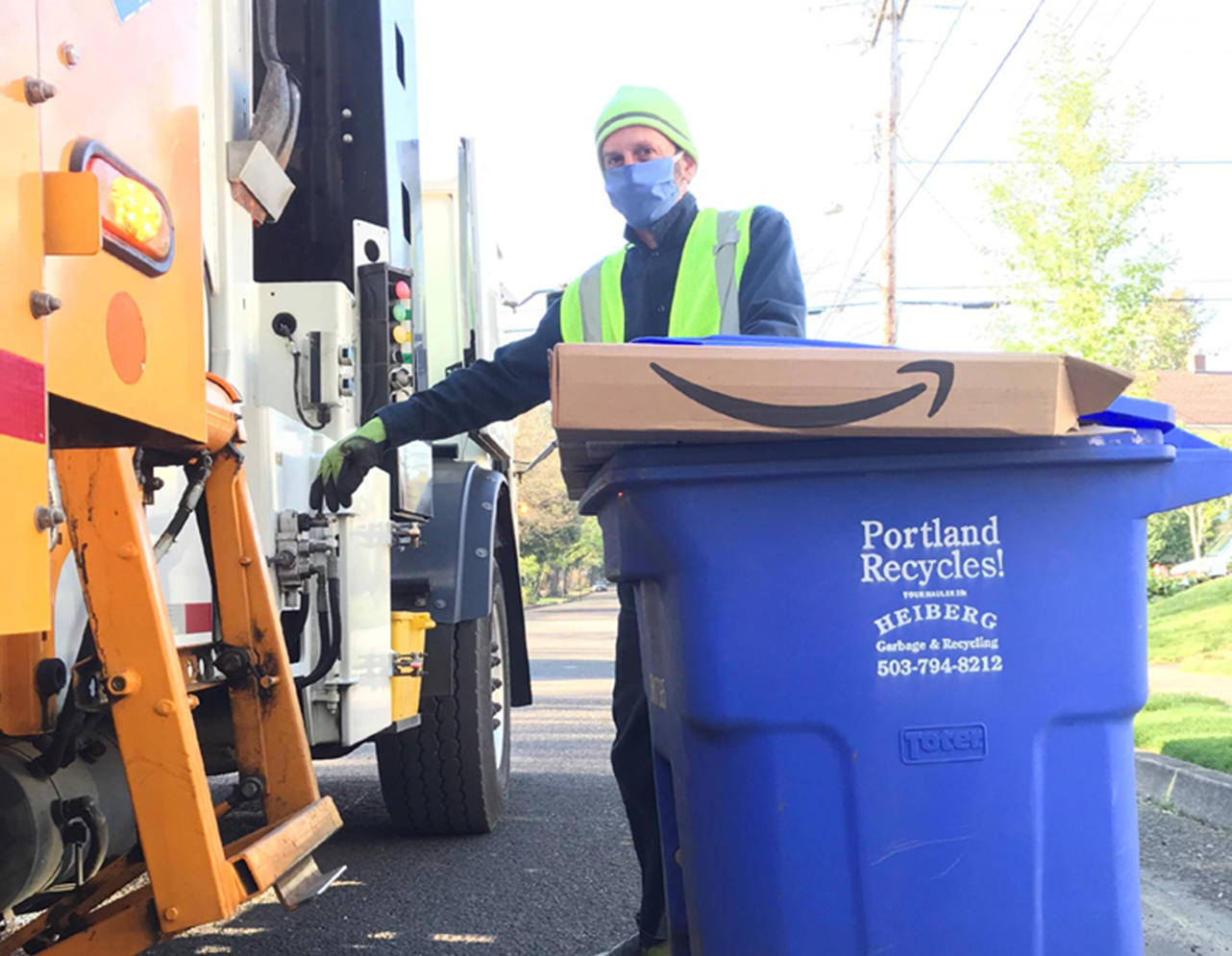 RESIDENTIAL WASTE COLLECTION rateS andCOMMERCIAL Waste TONNAGE FEE
City Council Utility Rate Hearing
May 24, 2023
Donnie Oliveira and Eben Polk
Topics
Waste collection systems and rate-setting overview
Residential rates recommendation
Commercial tonnage fee recommendation
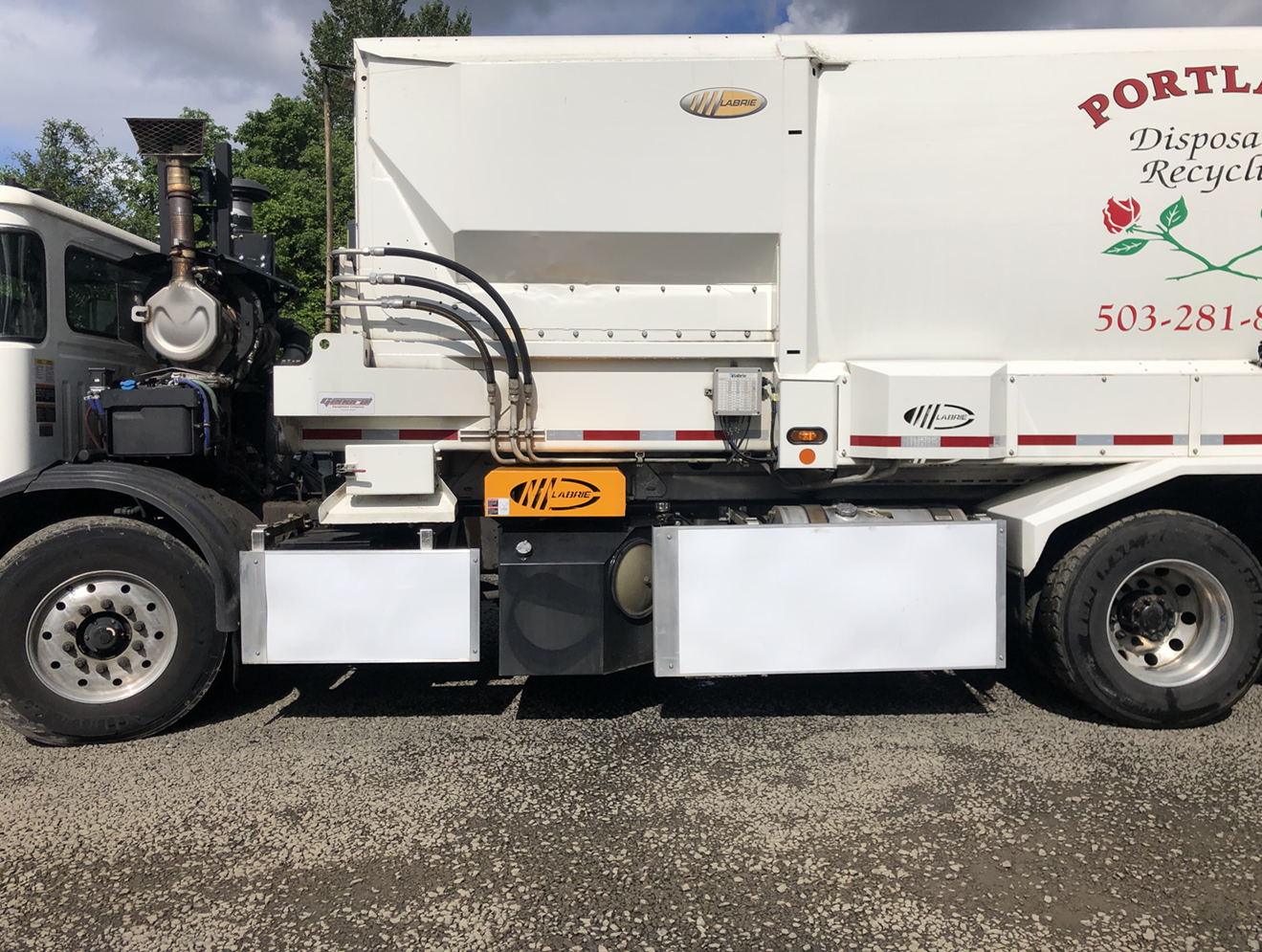 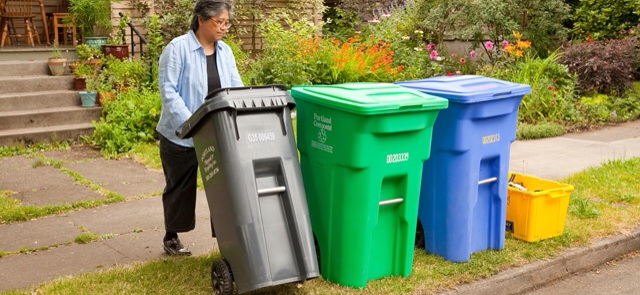 Where does Portland’s waste come from?
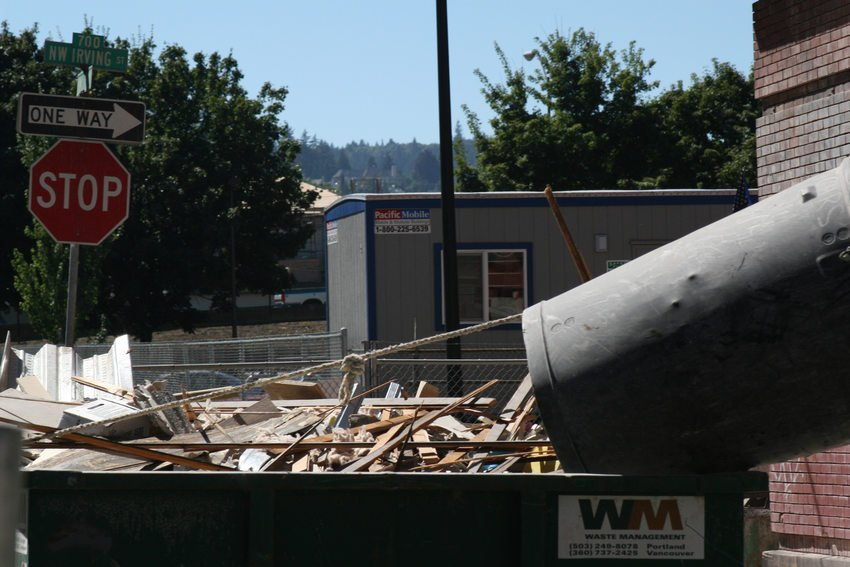 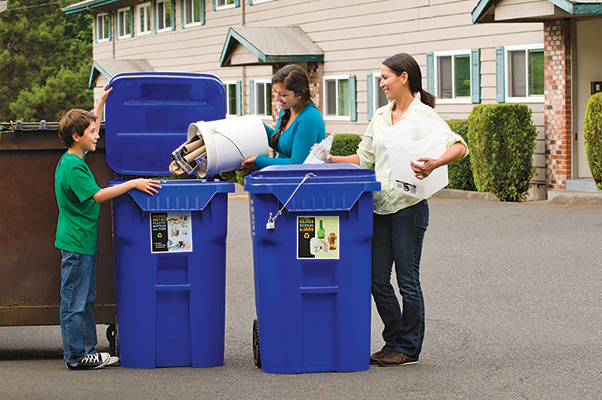 Residential
(single-family
thru 4-plexes)
Commercial
business
multifamily
construction and demolition
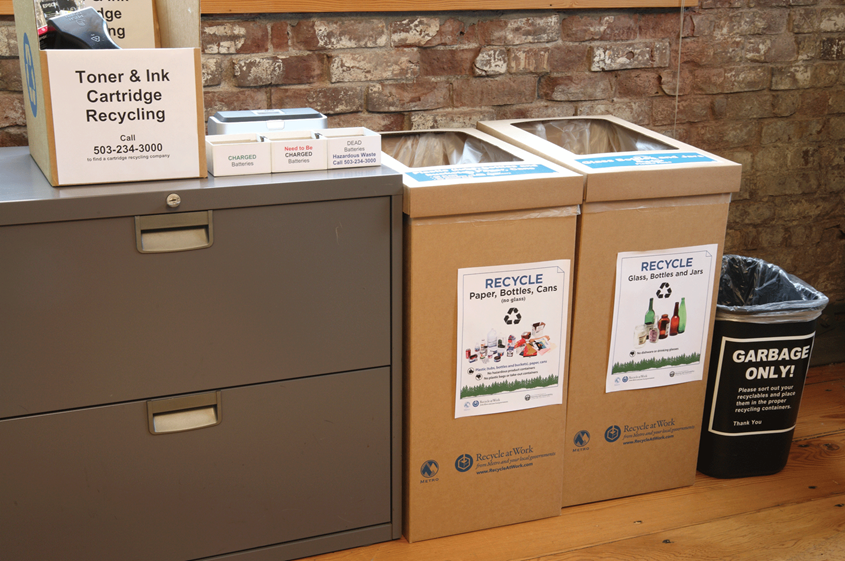 [Speaker Notes: Franchise covers single family, duplex, triplex, fourplex.  Not multifamily (the part of Portland that is growing fastest) or business, or construction and demolition.

Residential accounts for under 1/3 of the waste generated in Portland.]
Background
We manage the residential collection system to:
Support recycling and waste reduction
Reduce environmental / climate footprint
Deliver financially sustainable collection service with good jobs
Maintain a reliable system
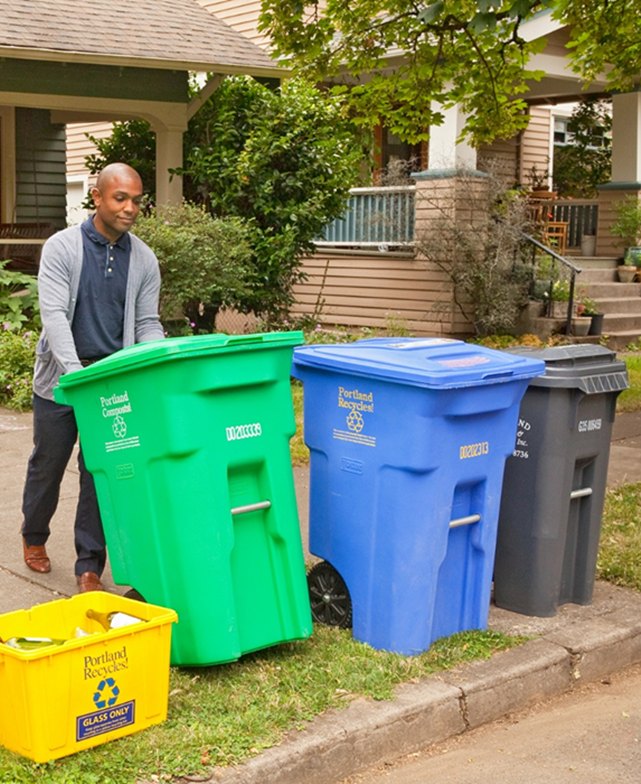 Residential Rate Review Process
Portland Ordinance 189242 (Franchise Agreement) Governs the Rate-Setting Process
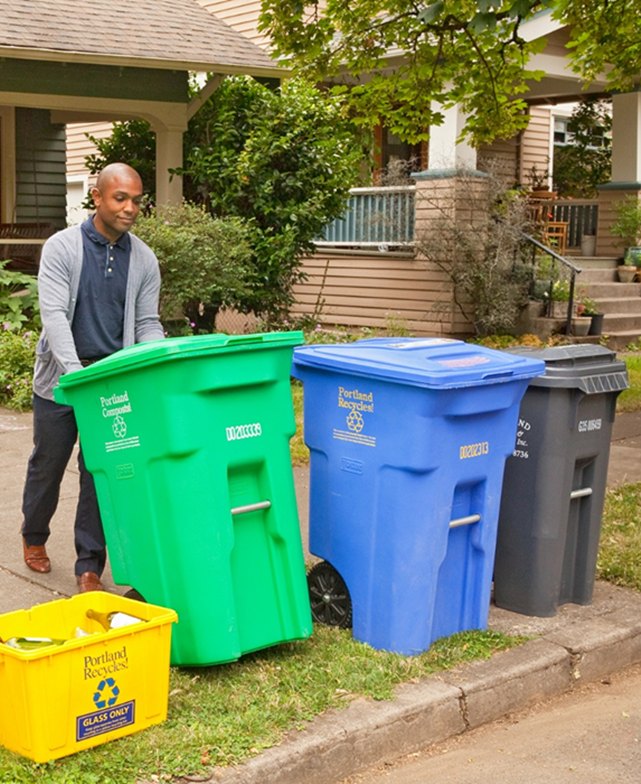 This ordinance requires annual review and requires City Council to adjust rates to cover overall cost of service, target operating margin, plus the franchise fee.
The franchise system incentivizes haulers to deliver service in a cost-effective and efficient way because each hauler is not guaranteed a specific profit.
Rate Review Process
Presentation Title  |  5/22/2023  |  6
Residential RateComponents
Rates cover: 
cost of collection and disposal services for garbage, recycling, food scraps and yard debris 
target operating margin 
franchise fee

Collection service costs are based on actual prior year costs reviewed in detailed cost reports, plus known coming increases such as disposal costs or wages
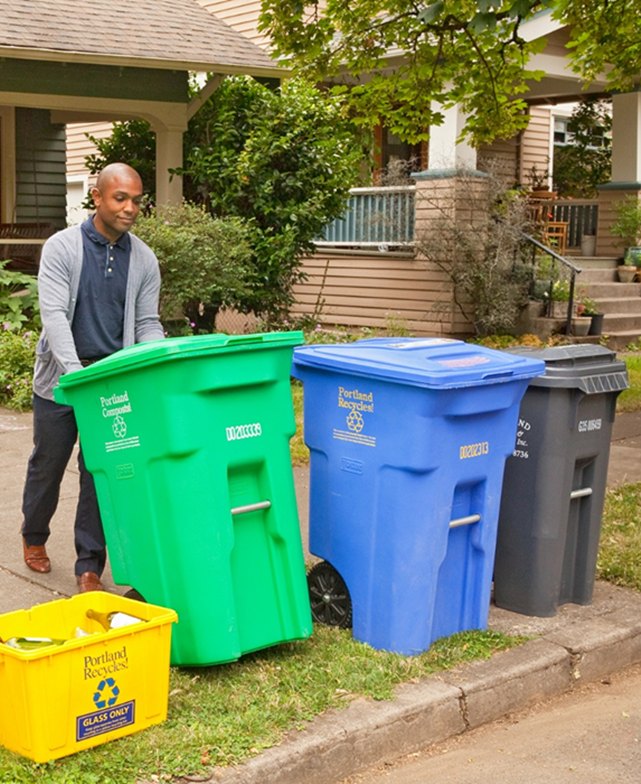 Key Cost Factors for FY 2023-24
Increasing costs:
Overall inflation
Recycling processing costs (+100%)
Hauler staff wages
Metro disposal fees (+11.2%)
BPS franchise fee (5% to 8%)
Expanded public trash collection
Operational costs
Expanded regional goals and expectations for waste programs

Declining costs:
Fuel
Depreciation
Recommended Residential Garbage and Recycling Collection Rates
Terrain Fee: $0.70 increase to $5.55
Rate History 2012 - 2023
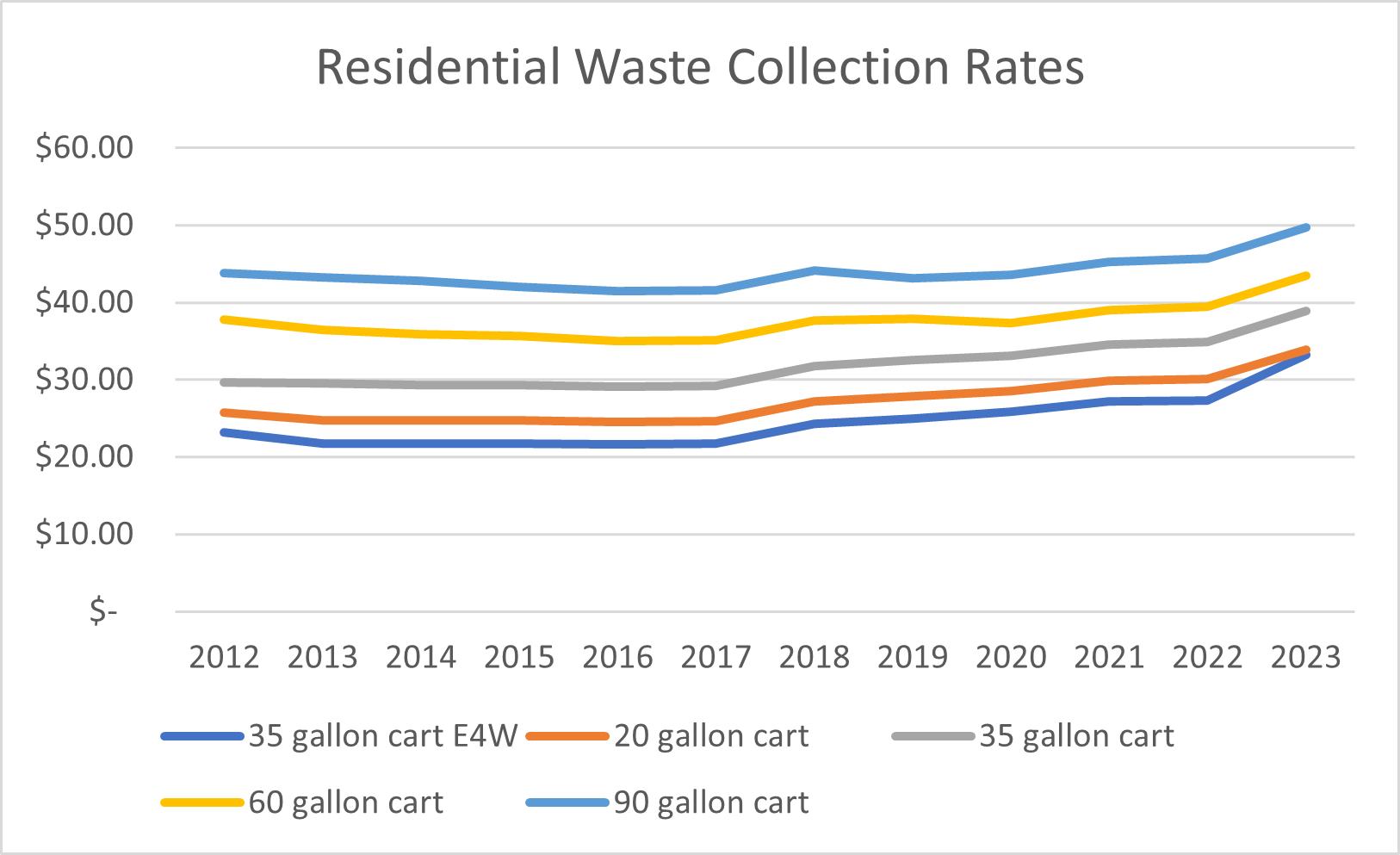 90
60
35
20
E4W
Proposed rates remain lower than in 2012, adjusting for inflation
Recommended fees effective July 1
Comparable Cities: Monthly Costfor 32-35 Gallon Service
City
Planning Commission Hearing
Planning Commission (PC) held a hearing on May 9 for the city's rate review, an interim public advisory step in lieu of the former Planning & Sustainability Commission
PC members suggested that other funding sources should be considered for public trash collection and thus the PC recommended adopting proposed rate increases with the exception of the franchise fee
The PC's subsequent recommendation letter (submitted to Council) supports public trash collection and recognizes alternative funding sources may not exist
Staff recommendation for solid waste fee increases remains unchanged:
public trash collection expansion is well underway
Council expectation set in 2021 was to fund public collection through the solid waste system
solid waste funds are also supporting the Impact Reduction Program
consistent with approved city budget
BPS does not have purview over funding alternatives
Commercial Tonnage Fee
Recommend $1.00 per ton increase to bring fee to $15.60 per ton for commercial garbage

Commercial tonnage fee supports services and programs related to or driven by commercial sector including contributions to the Impact Reduction Program ($1.07M in FY 22-23)
Public Trash Can Program Expansion
2023 - $2.6M in expenses
1400+ trash cans covering large parts of the City. Projected to reach $3.6M
2019 - $1.2 million in expenses
700 trash cans in limited business districts.
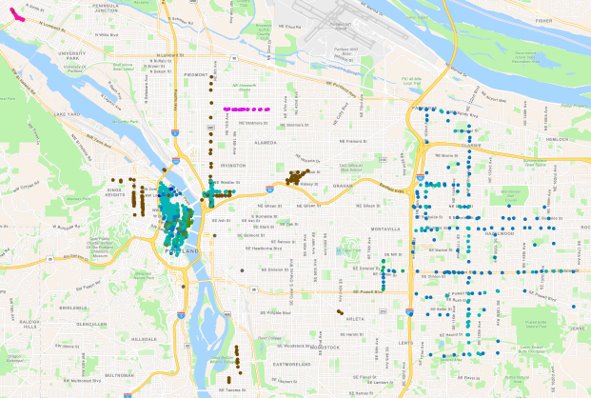 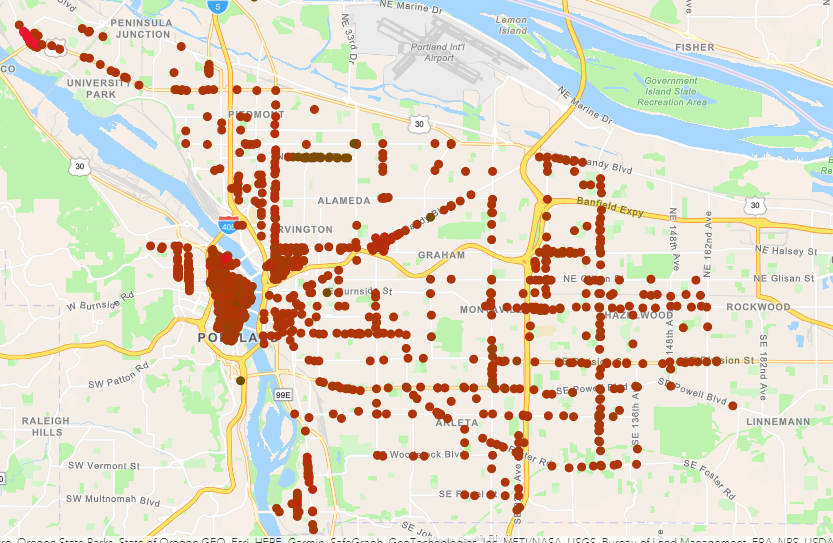 Next Step
July 1, 2023: Adopted residential rates and commercial tonnage fee take effect
Questions?